Business translation (Enb4202)
Review of grammar terms
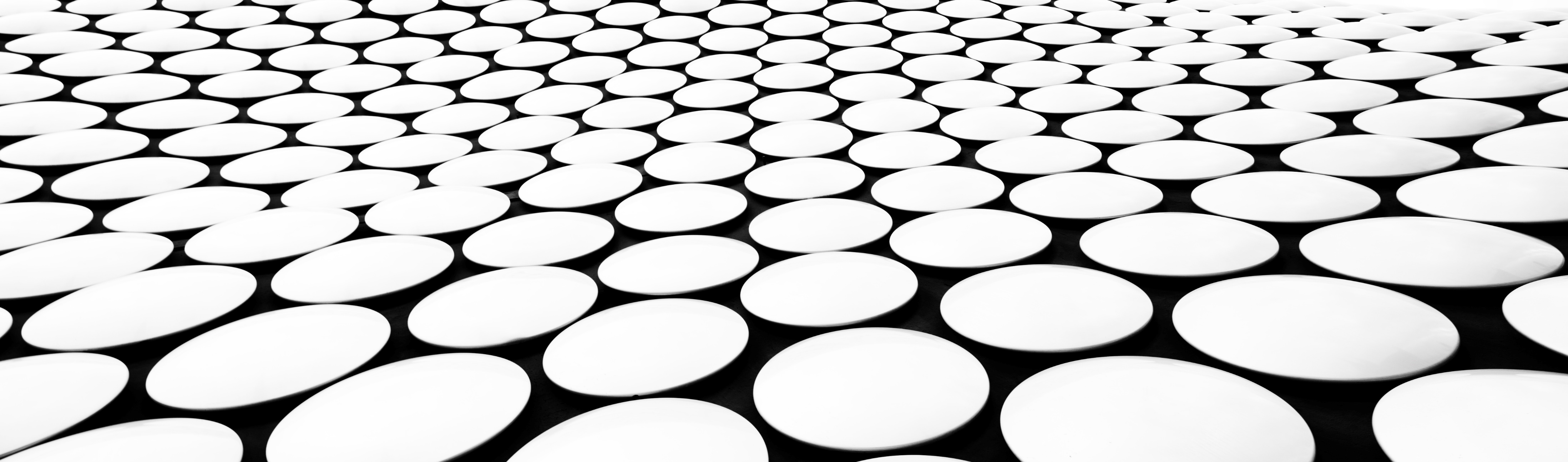 Grammar terms
Definitions/function
Examples
Examples
Definitions/function
Grammar terms
Definitions/function
Examples
Grammar terms
Business translation (Enb4202)
Recognizing sentences or non-sentences
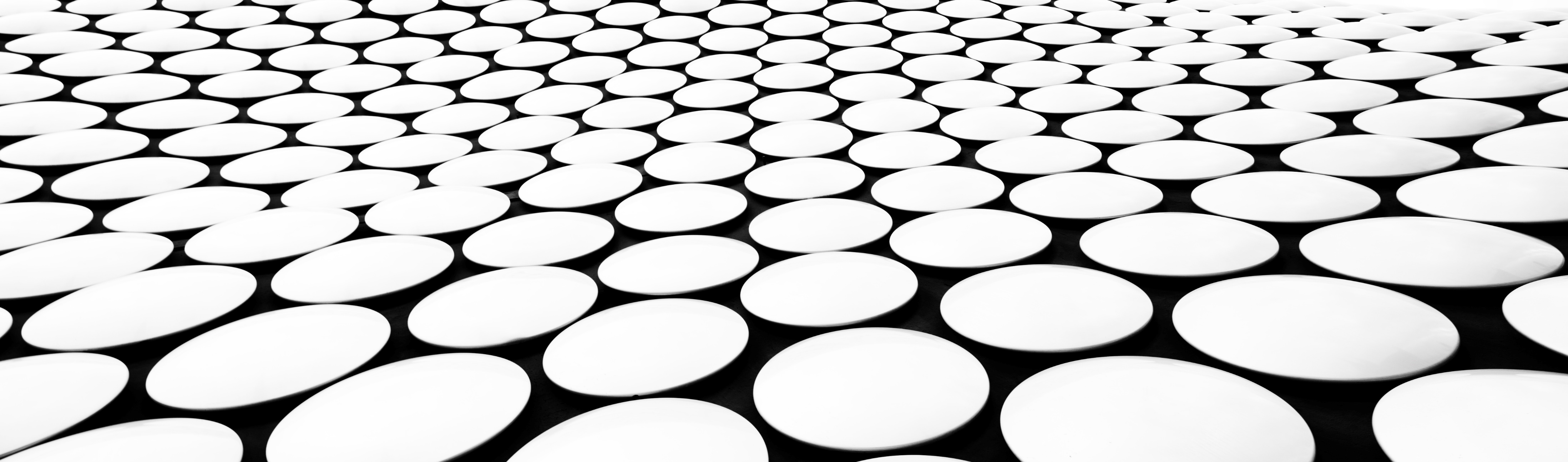 Read each group of words and write S (sentence) or NS (non-sentence)
NS
______1. Is very hot today.
S
______2. It is raining today.
NS
______3. My new classmate from Brazil.
S
______4. He speaks three languages fluently.
NS
______5. Is very competitive.
S
______6. Hurry up, please.
S
______7. He wants to start his own business.
S
______8. He isn’t married.
Read each group of words and write S (sentence) or NS (non-sentence)
NS
______9. Enjoys music, especially jazz.
S
______10. Don’t send text messages in class.
NS
______11. The books expensive.
S
______12. Go to the course website.
NS
______13. When I finish my education.
S
______14. He looks mad.
S
______15. Who’s there?
S
______16. I will work for my uncle, when I finish my education.
Correct the NSs (non-sentences)
NS
______1. Is very hot today.
NS
______3. My new classmate from Brazil.
NS
______5. Is very competitive.
NS
______9. Enjoys music, especially jazz.
NS
______11. The books expensive.
NS
______13. When I finish my education.
Correct the NSs (non-sentences)
NS 1. Is very hot today.
1. It is very hot today.
NS 3. My new classmate from Brazil.
9. She enjoys music, especially jazz.
3. My new classmate is from Brazil.
5. The price is very competitive.
11. The books are expensive.
NS 5. Is very competitive.
NS 9. Enjoys music, especially jazz.
NS 11. The books expensive.
13. When I finish my education, I will find a job.
NS 13. When I finish my education.
Business translation (Enb4202)
Identifying subjects, verbs, objects, complement, and adverbial (svoca)
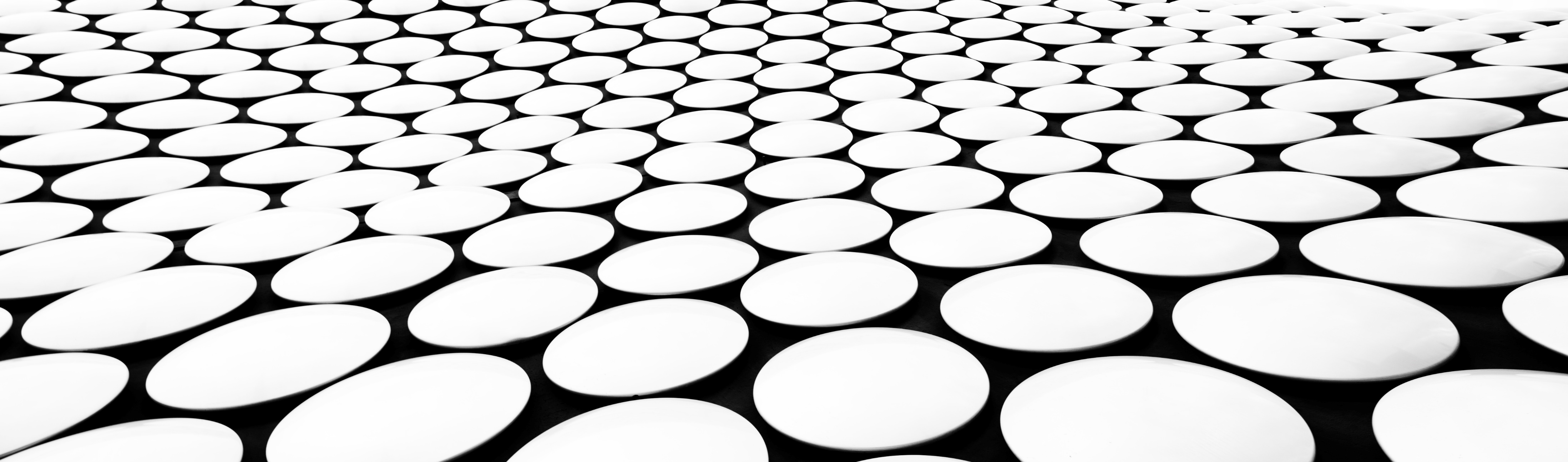 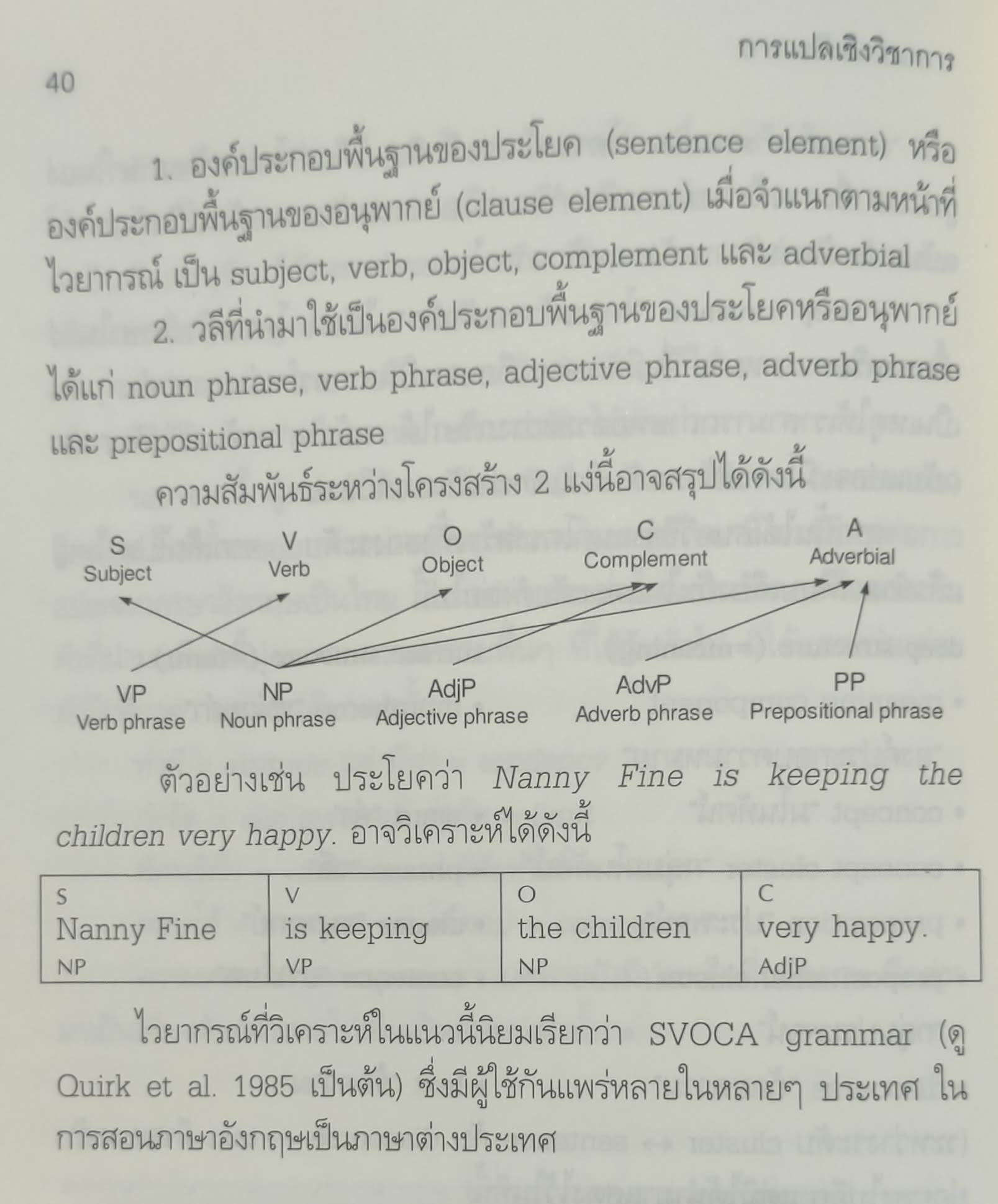 Svoca
Nanny Fine
is keeping
the children
very happy.
Identify form of each phrase
Nanny Fine
is keeping
the children
very happy.
Noun phrase (np)
Adjective phrase (adj p)
Verb phrase (vp)
Noun phrase (np)
Identify function of each phrase (s, v, o, c, a)
Nanny Fine
is keeping
the children
very happy.
Subject (s)
Verb 
(v)
Object (o)
Complement (c)
Dhamma Bilingualized Bhikkhu P. A. Payutto 2013
Svoca  EXERCISE
Identify form and function of each phrase of the following sentences
(prepositional  phrase)
(adjective  phrase)
(np)
(np)
(Pron/np)
(vp)
(vp)
(vp)
(np)
(adverb phrase)
1. He
speaks
three languages
very fluently.
Adverbial 
(a)
Adverbial 
(a)
Complement 
(c)
Subject (s)
Subject (s)
Subject (s)
Verb 
(v)
Verb 
(v)
Verb 
(v)
Object (o)
2. My new classmate              is               from Brazil.
3. The price         is            very competitive.
Svoca  EXERCISE
Identify form and function of each phrase of the following sentences
(prepositional  phrase)
(prepositional  phrase)
(prepositional  phrase)
(adjective  phrase)
(Pron/np)
(np)
(vp)
(vp)
(vp)
(vp)
(np)
(np)
(np)
(adverb phrase)
4. His job
is
and
well.
easy
pays
Adverbial 
(a)
Adverbial 
(a)
Adverbial 
(a)
Adverbial 
(a)
Verb 
(v)
Complement 
(c)
Subject (s)
Subject (s)
Subject (s)
Verb 
(v)
Verb 
(v)
Verb 
(v)
Object
(o)
Object
(o)
5. He                became	  a computer programmer                 at the age of 16.
6. On weekends,		  he	   plays             soccer 	  with his friends.
Svoca  EXERCISE
Identify form and function of each phrase of the following sentences
(pron/ np)
(adj.phr.)
(np)
(np)
(adj.phr.)
(np)
(np)
(Pron/np)
(vp)
(vp)
(vp)
(prep.  phrase)
7. She
was
important
to me.
Object 
(o)
Adverbial 
(a)
Complement 
(c)
Object 
(o)
Adverbial 
(a)
Complement (c)
Subject (s)
Subject (s)
Subject (s)
Verb 
(v)
Verb 
(v)
Verb 
(v)
8. My teacher           taught	        me		a valuable lesson.
9. My grandfather 	            seemed            unhappy	that day.